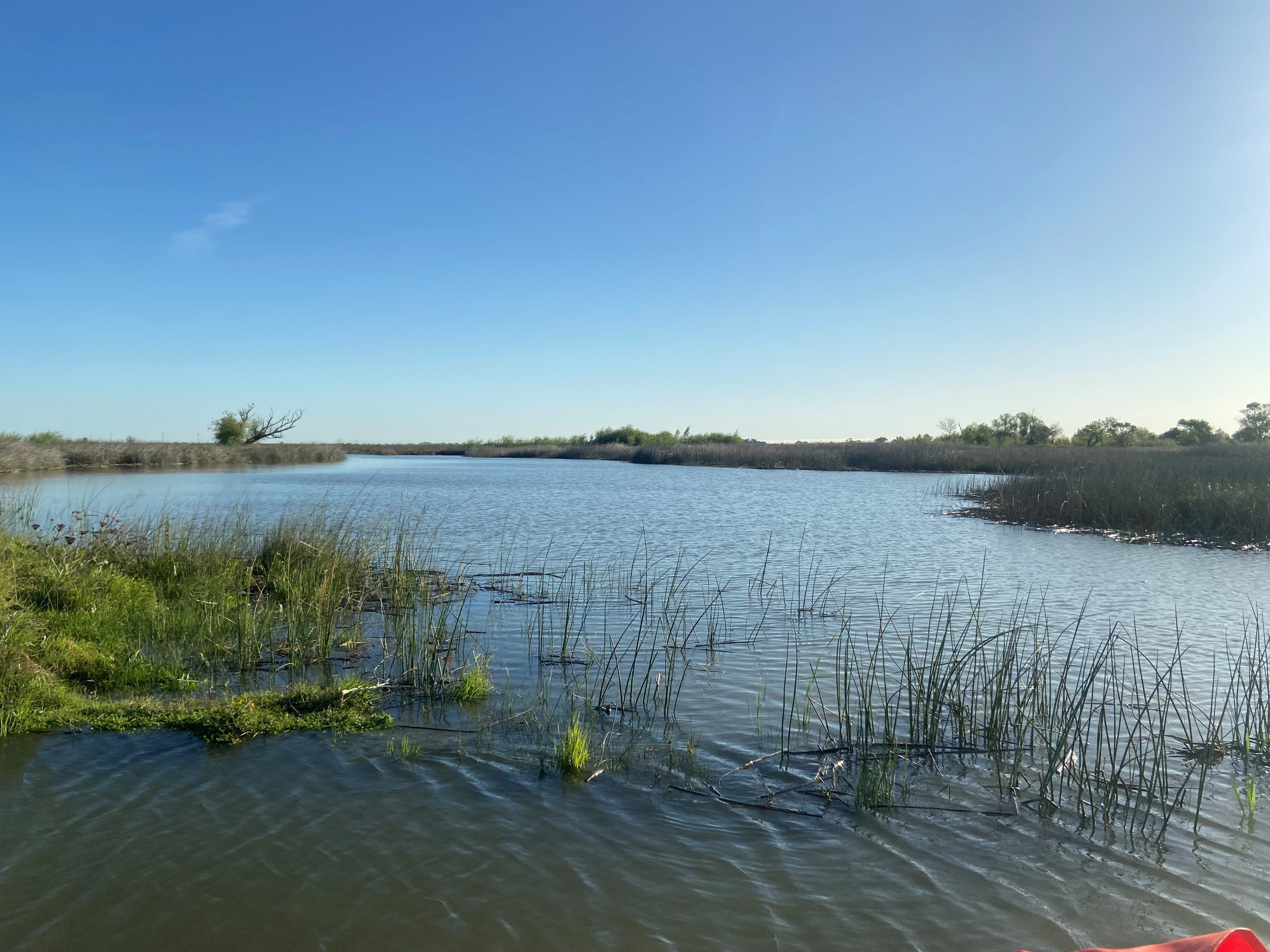 Thermal refugia in restored tidal wetlands
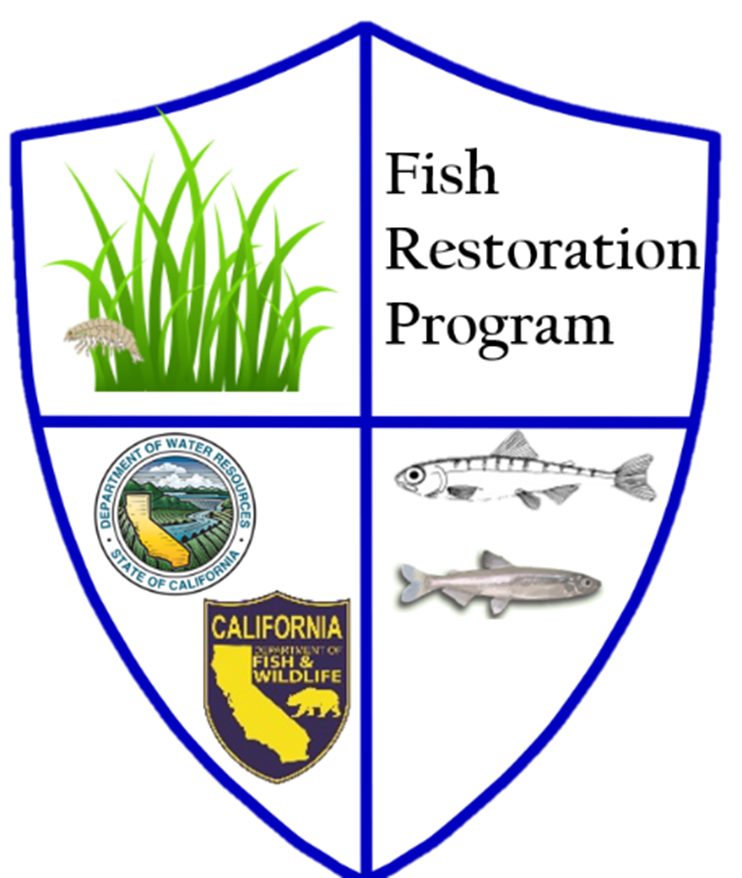 Daniel Cox
Fish Restoration Program Effectiveness Monitoring Team
CA Dept Fish and Wildlife
[Speaker Notes: Good morning
Danny cox
Water qual and phyto lead
Cdfw frp effectiveness monitoring team
Today…]
8,000+ acres of tidal wetland restoration  required by permits for State Water Project operation
Background
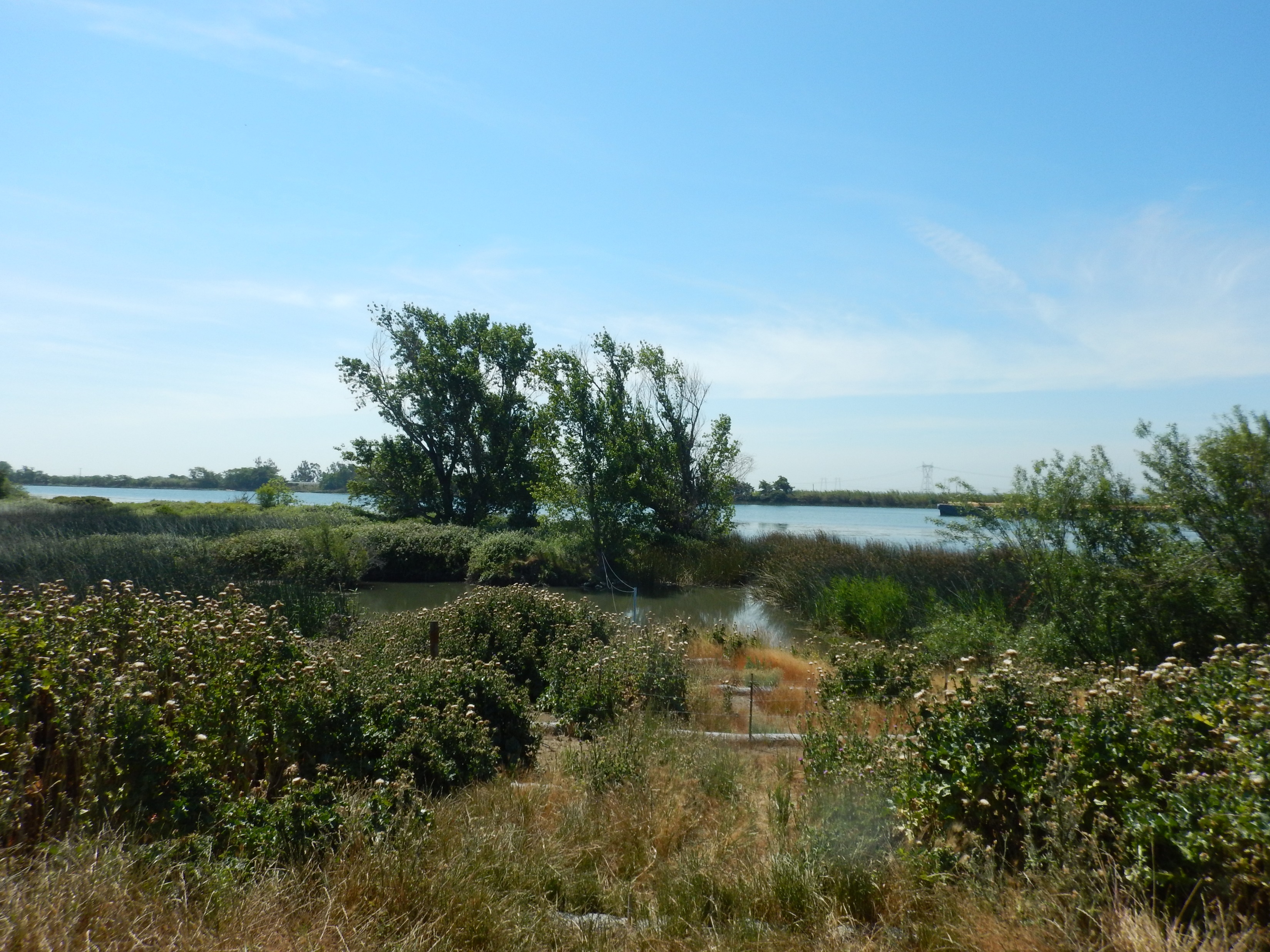 Decker Island
[Speaker Notes: The Fish Restoration Program is tasked with restoring over 8000 acres of tidal wetland habitat as mandated by the permits for the operation of the State Water Project. The three groups involved in the program include: DWR, CDFW implementation team, and the CDFW effectiveness monitoring team]
Background
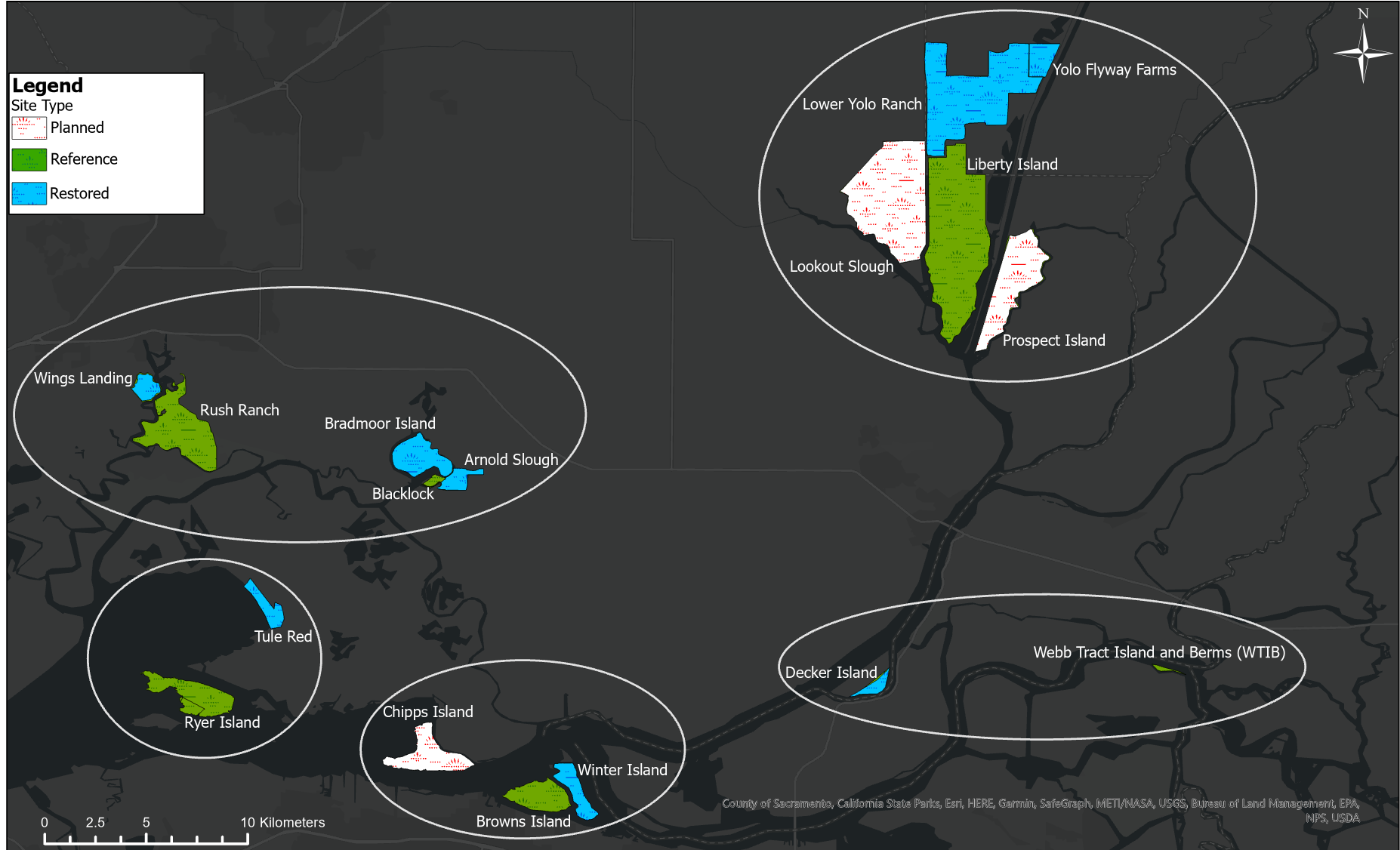 [Speaker Notes: The restoration sites are spread across the North Delta Arc which spans from the Cache slough complex down to Grizzly Bay]
Tidal Wetland Restoration: Capacity, Opportunity, and Realized Function
Significant effort to restore tidal marshes for Delta Smelt, juvenile Salmonids, and Longfin Smelt
Do restored sites have the capacity to support listed species?
Abiotic habitat
Food web
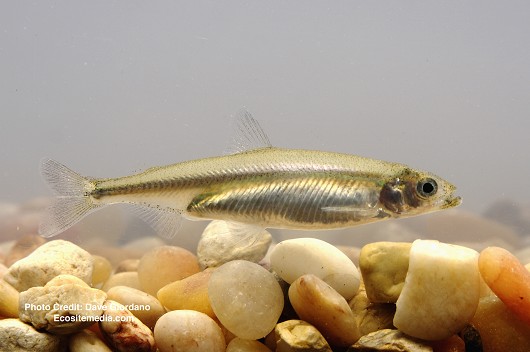 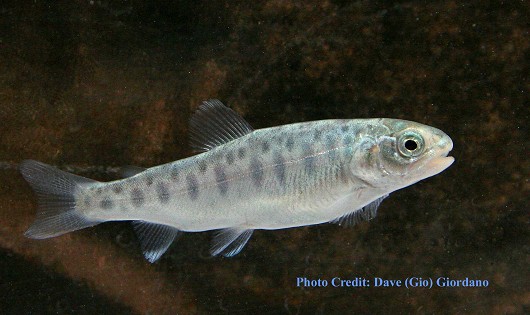 Simenstead and Cordell 2000; 
Pictures from Calfish.ucdavis.edu
[Speaker Notes: The goal of FRP is to restore tidal wetlands for Delta Smelt, juvenile chinook salmon, and Longfin Smelt
The effectiveness of tidal wetland restoration can be measured by the following metrics: capacity, opportunity, and realized function
At the Effectiveness Monitoring Team, we investigate whether restoration increases the capacity to support listed fish species through improved abiotic habitat and greater availability of food web resources]
High-frequency, long-term monitoring
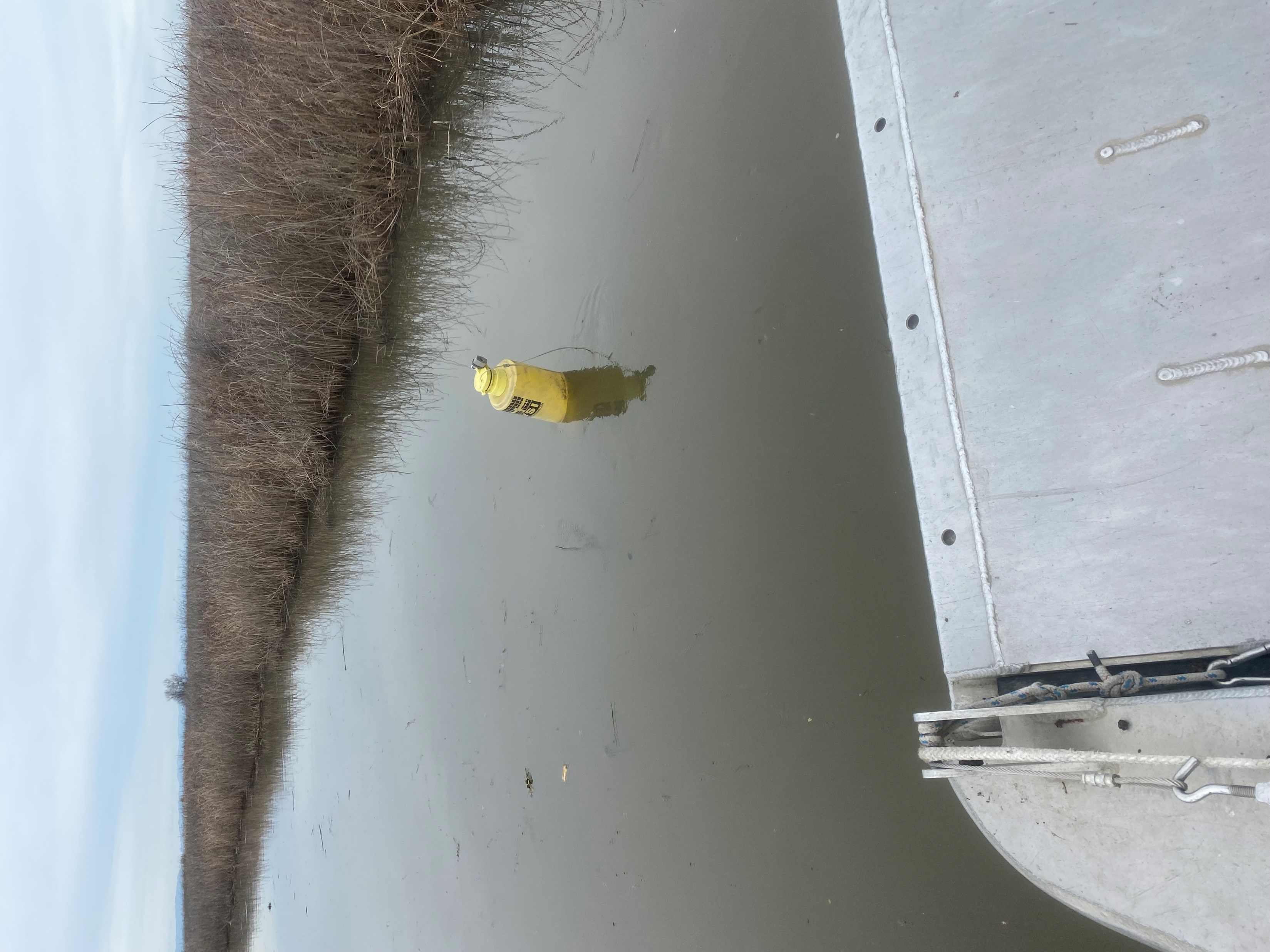 2019 – Yolo Flyway Farms & Decker Island
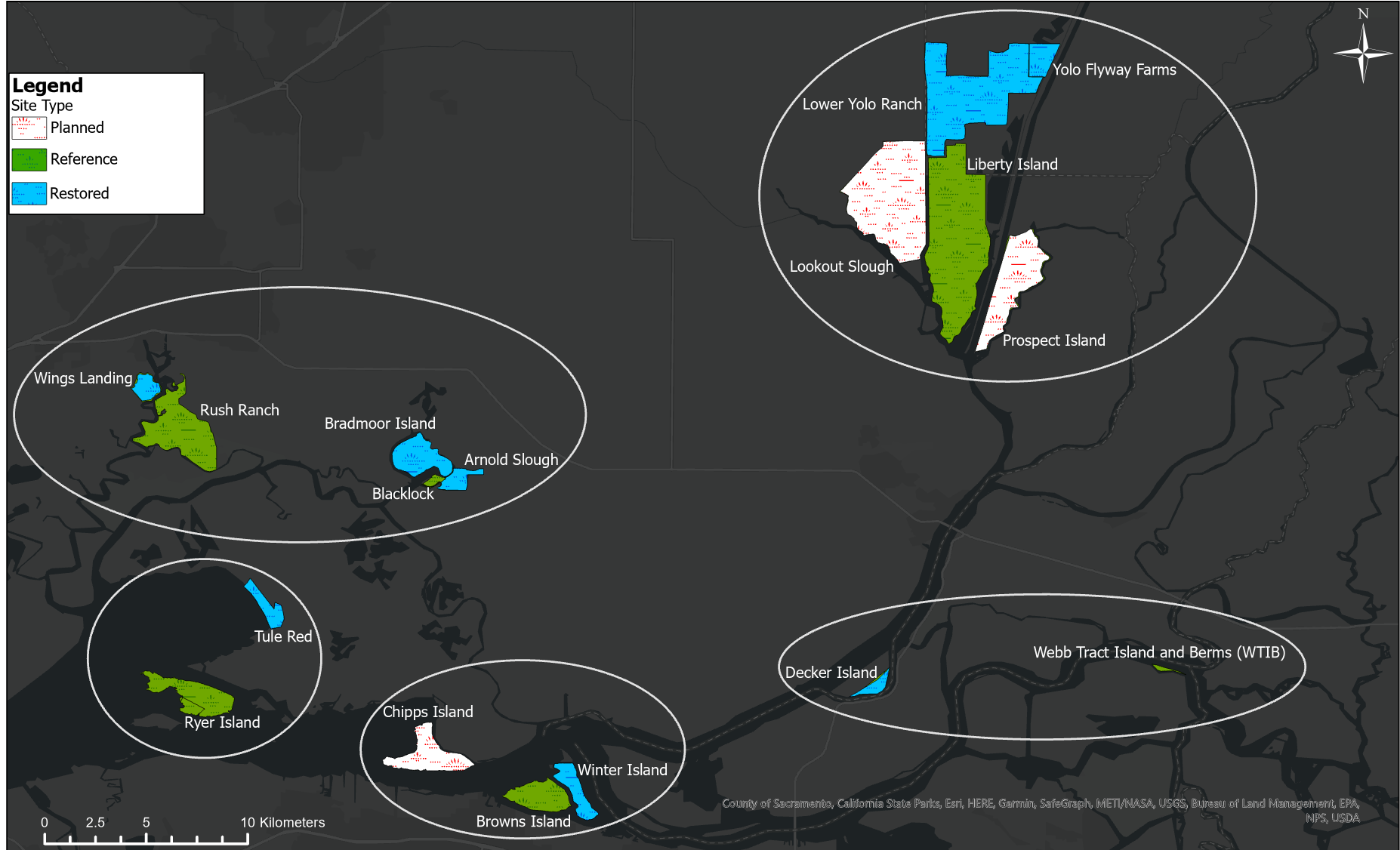 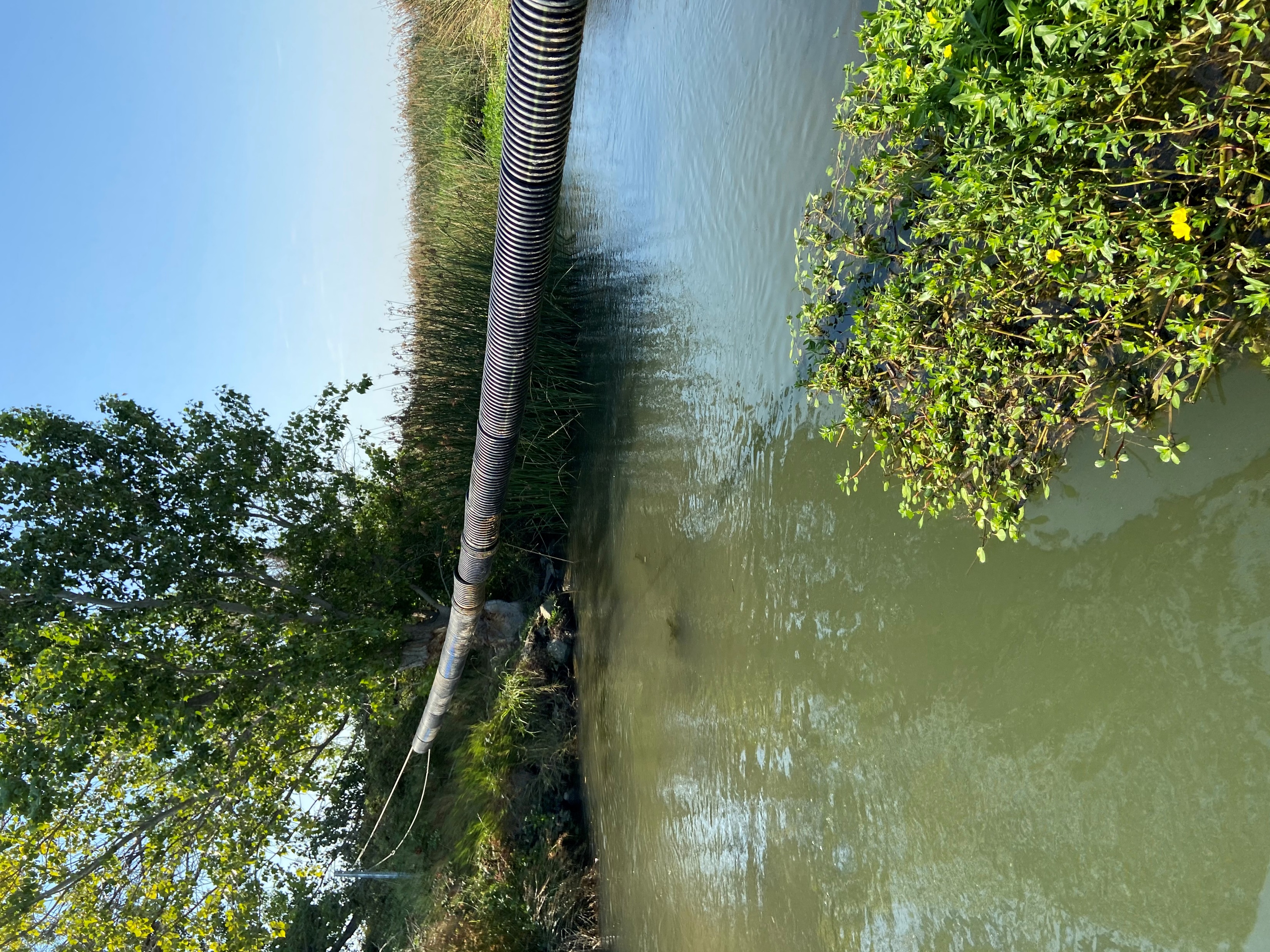 [Speaker Notes: 2019 began continuous monitoring
Red Circles indicate sites for today’s talk
Stars indicate monitoring stations adjacent water body
Buoy deployment for Flyway
Cable installation for Decker to suspend instrument]
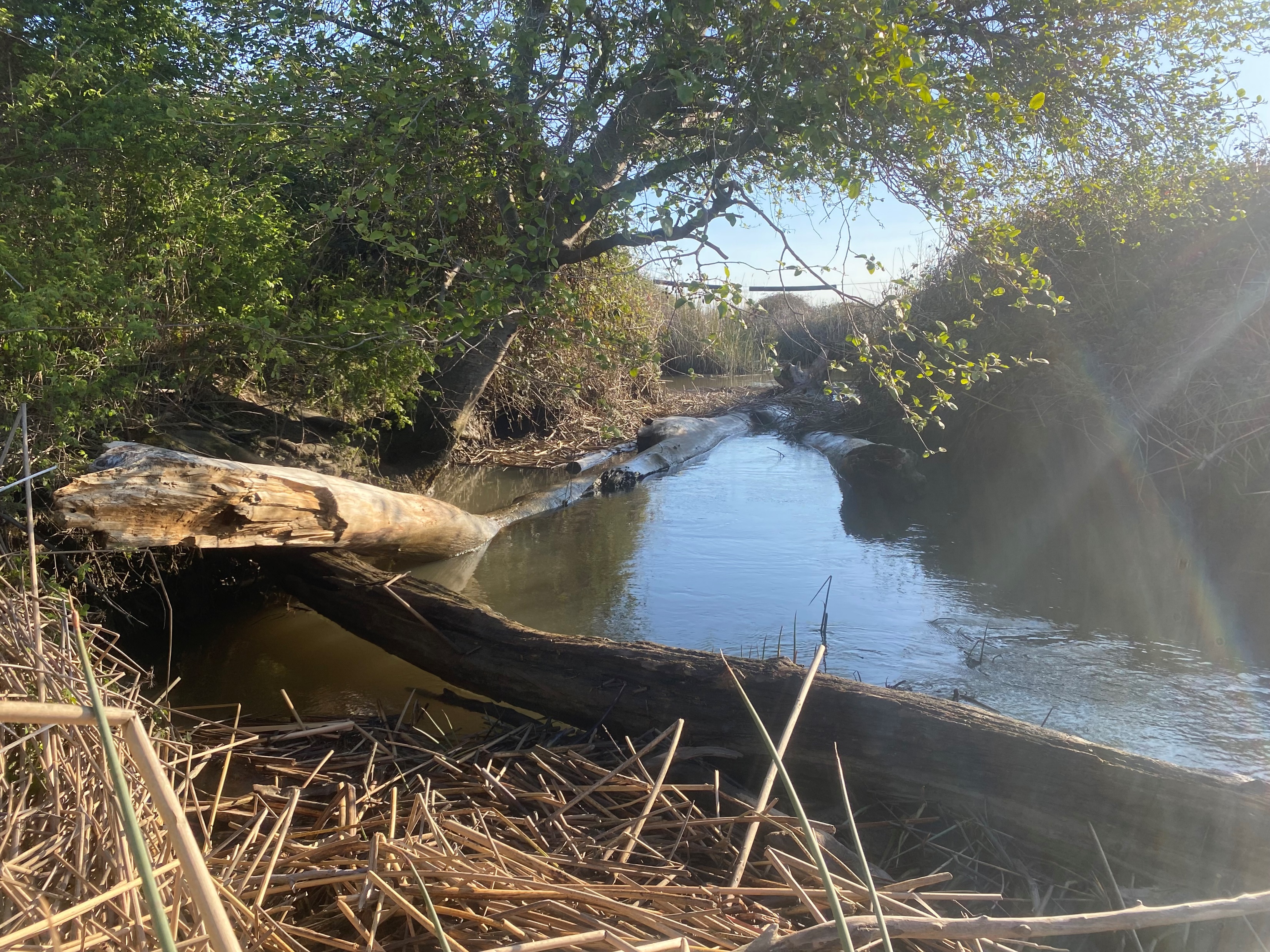 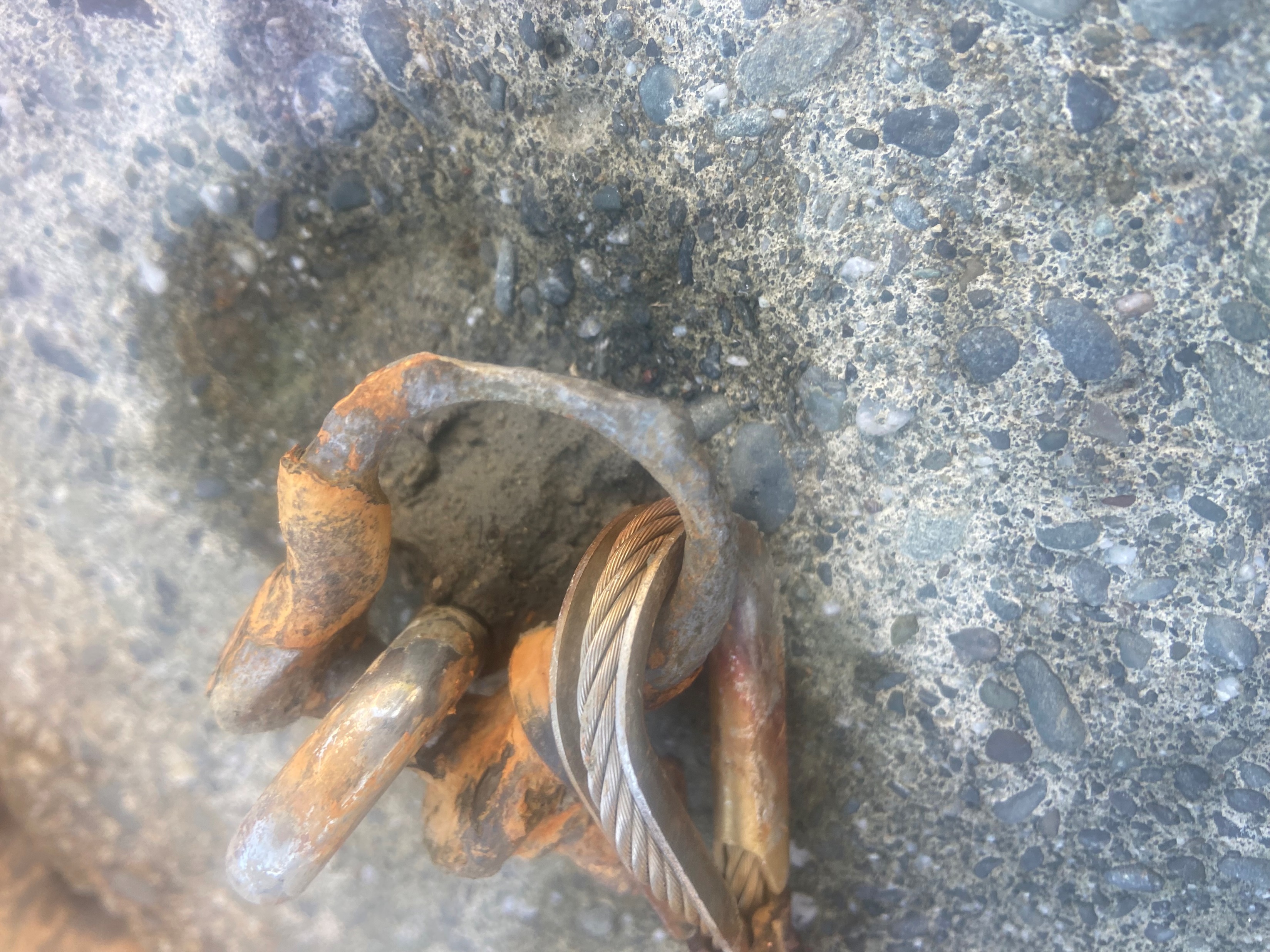 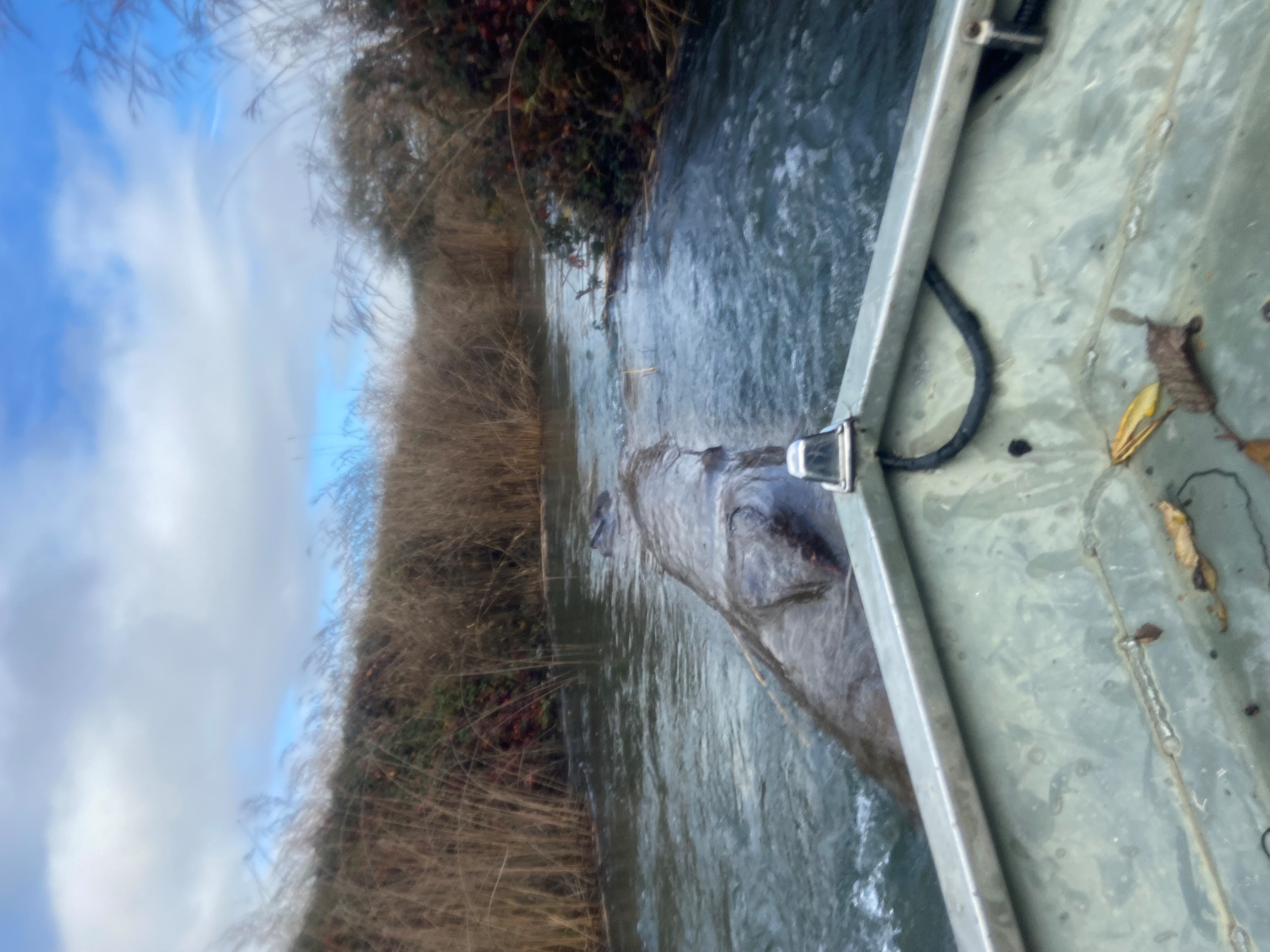 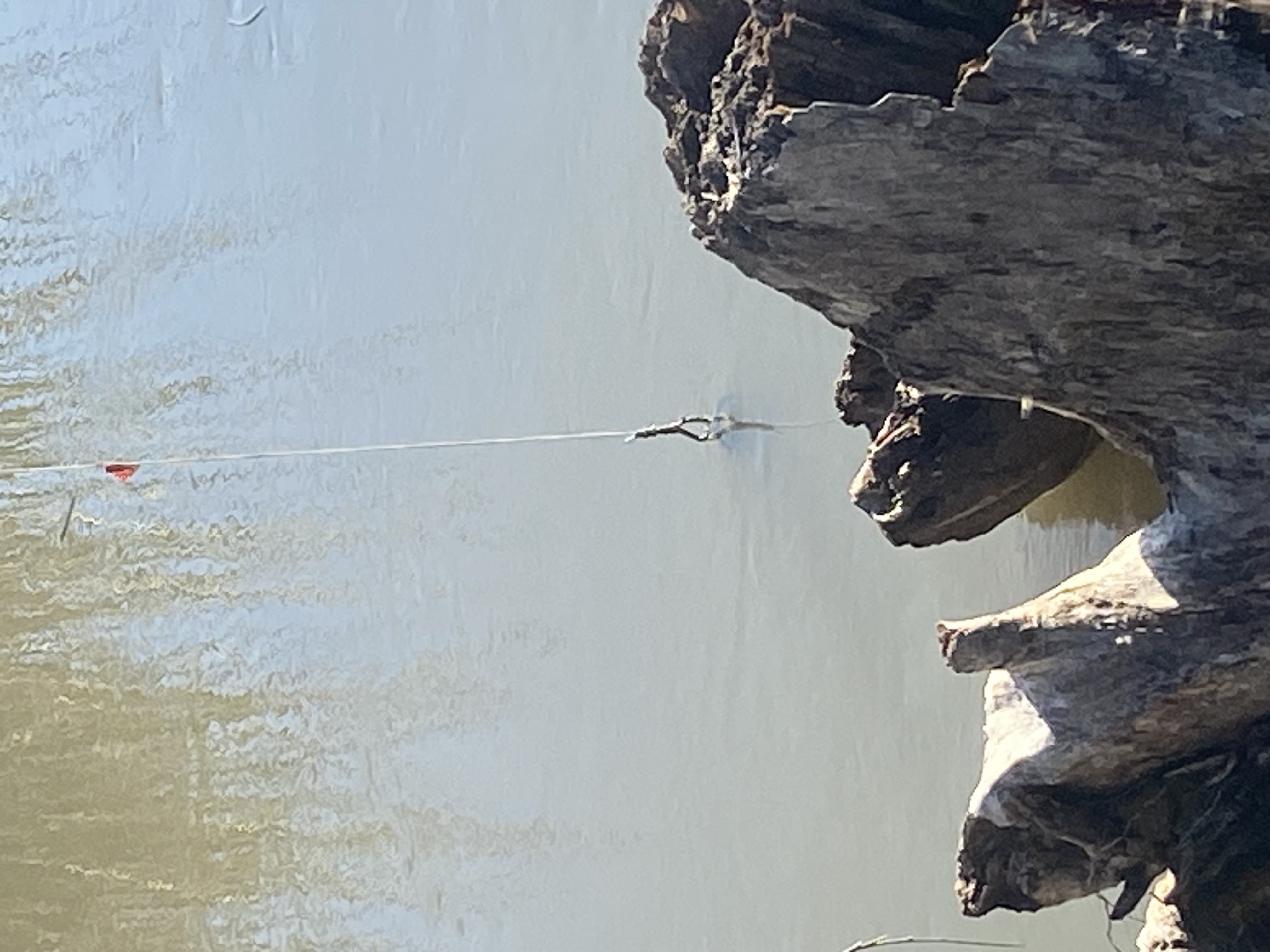 [Speaker Notes: Before jumping into data –
Physical barriers
Corrosion and abrasion on hardware used to keep buoy moored to this weight
Trees lodged in Decker]
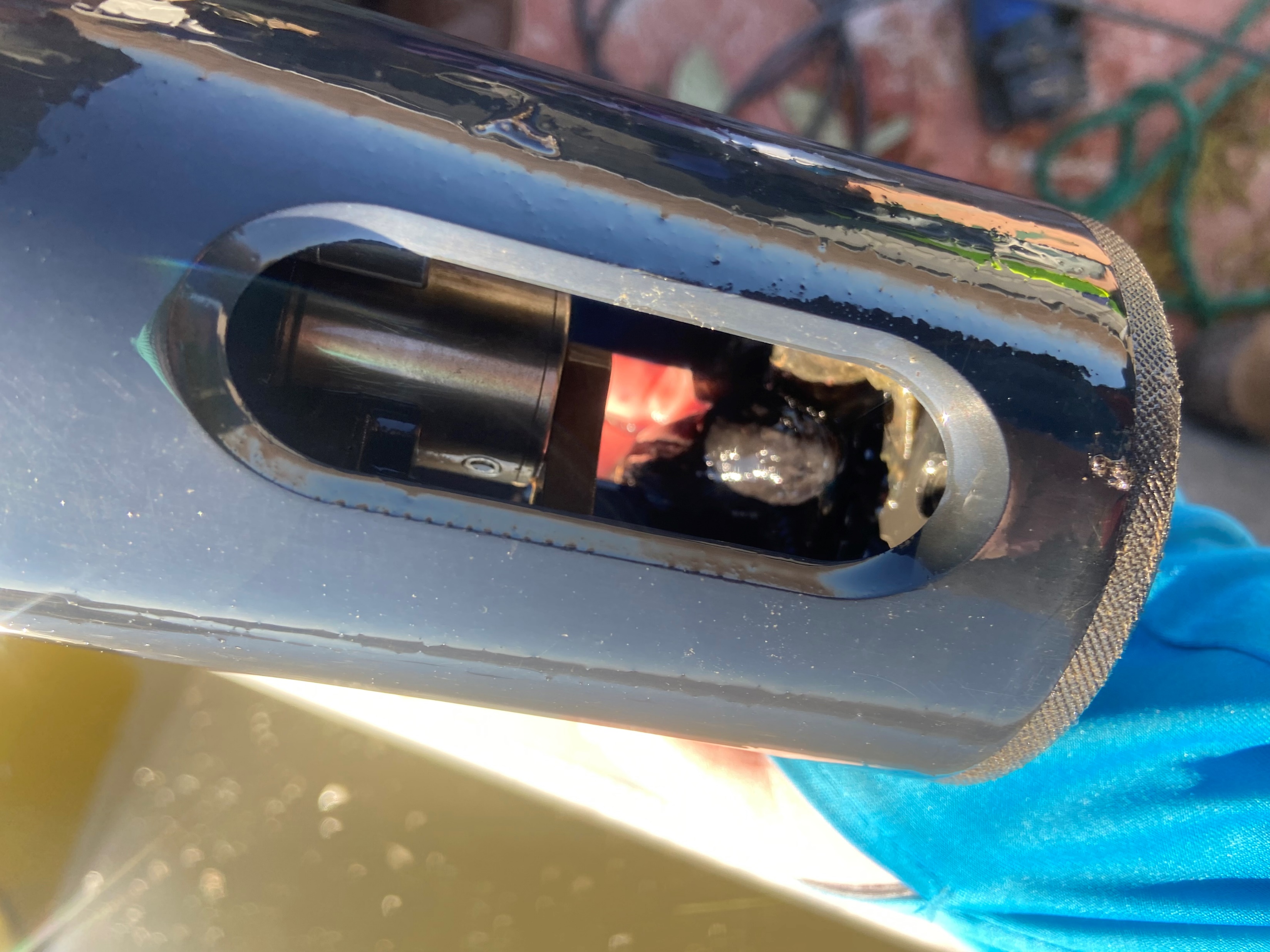 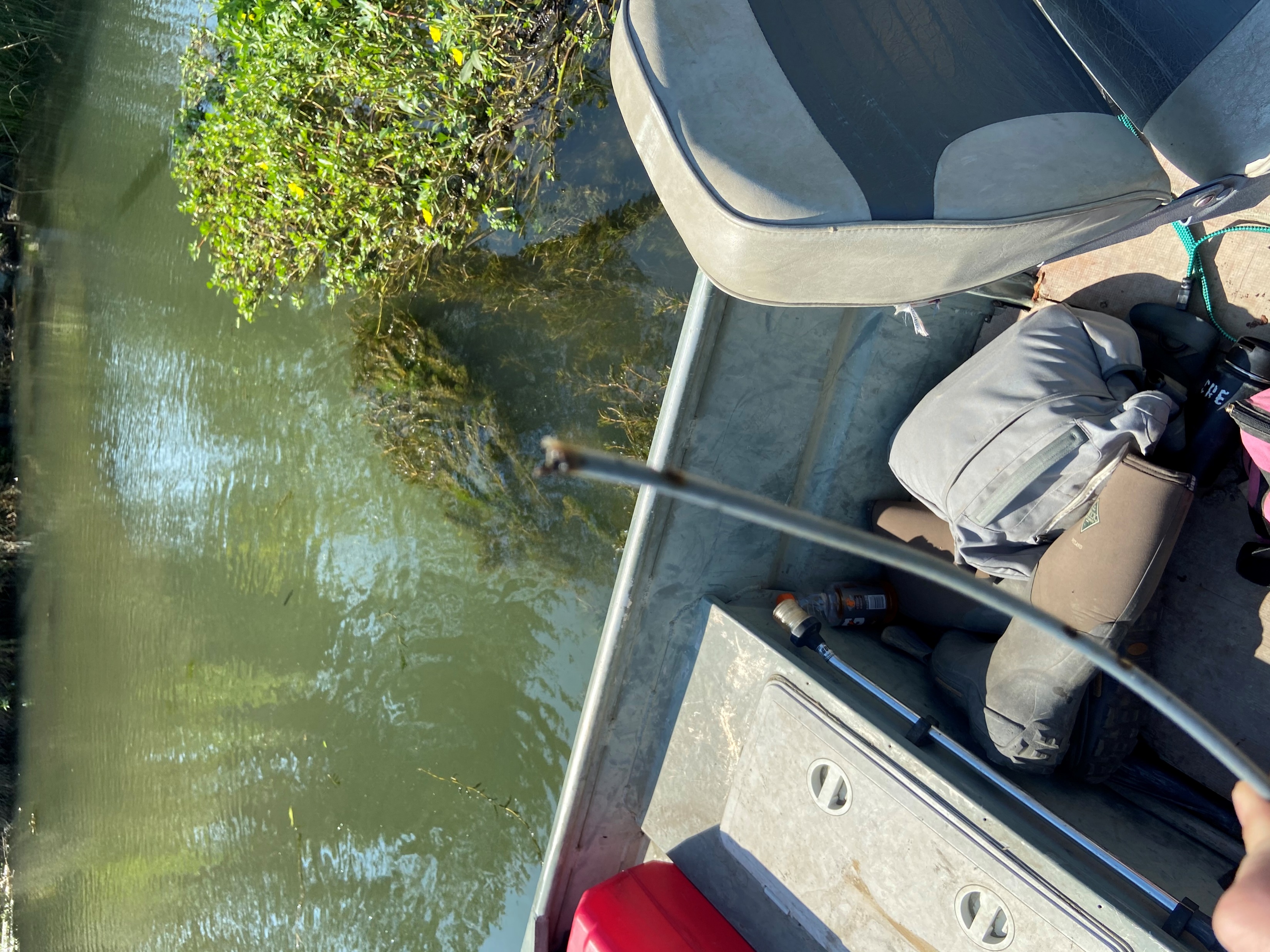 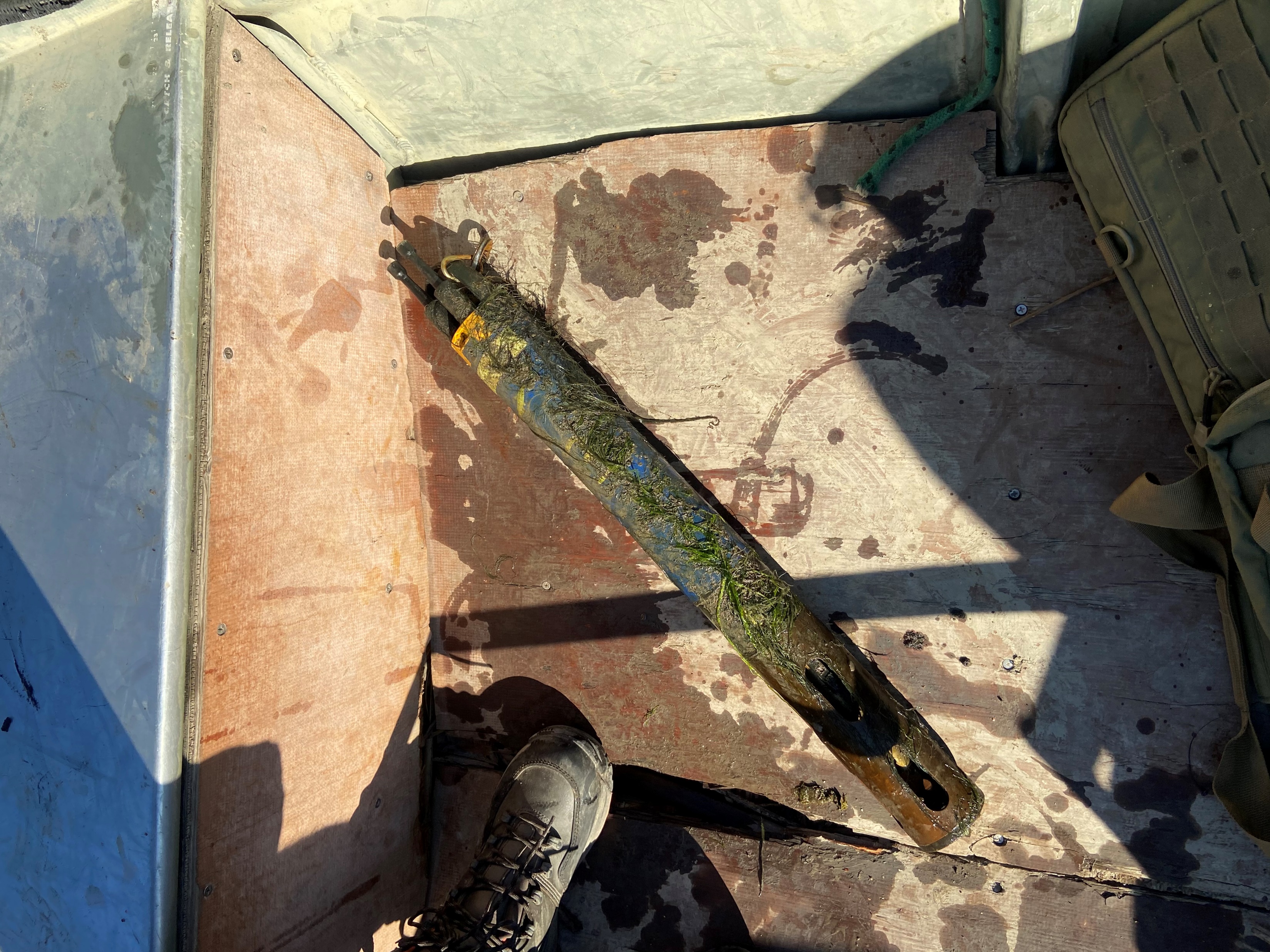 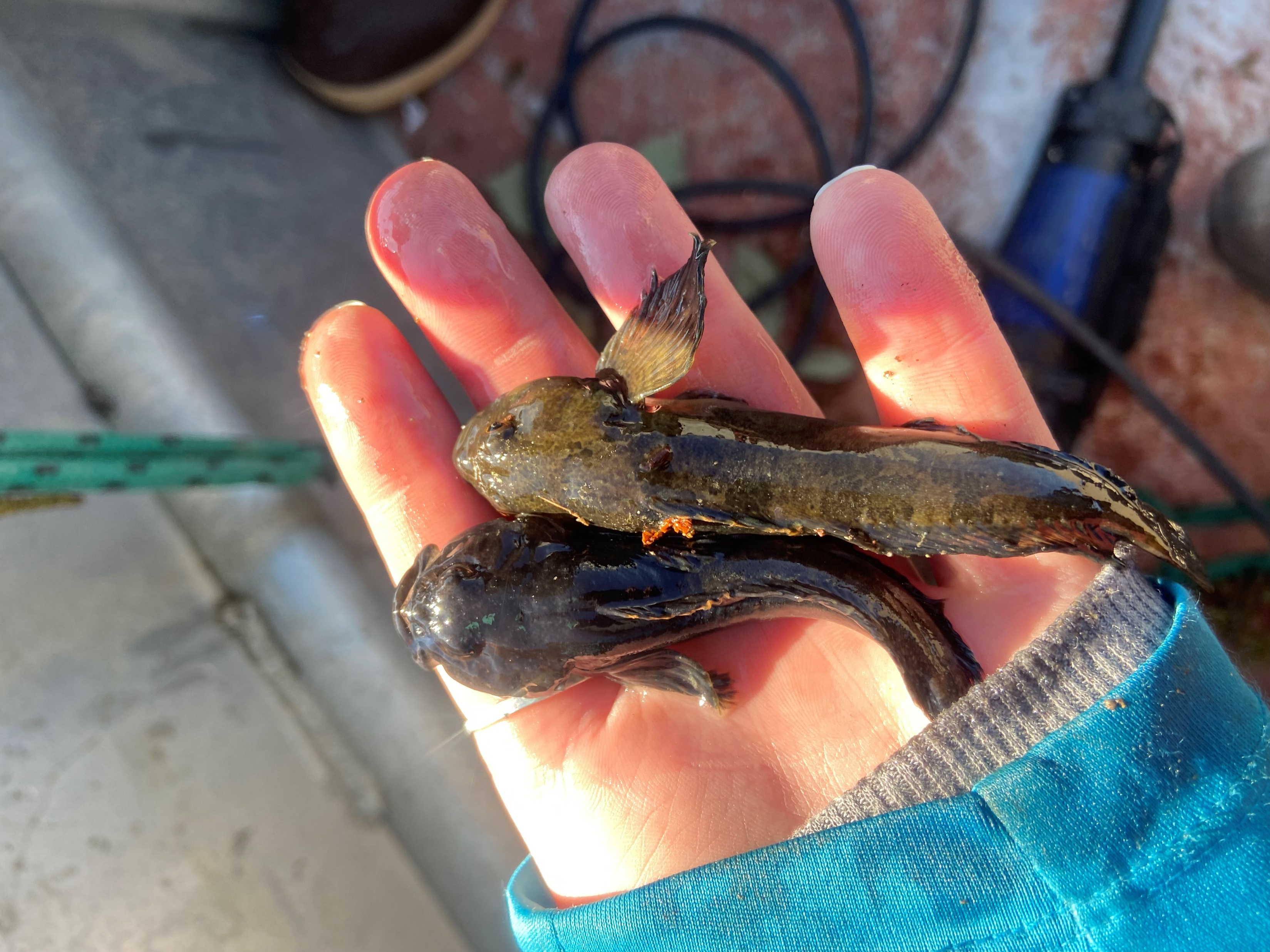 [Speaker Notes: Biological hiccups
Sculpin making themselves at home in buoys
Beavers in Decker and shuffling around to find it]
“Slough” of data
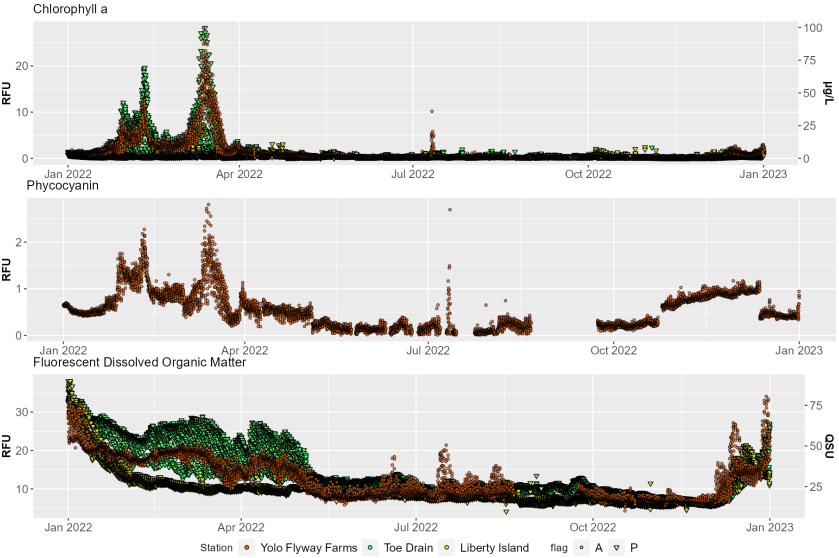 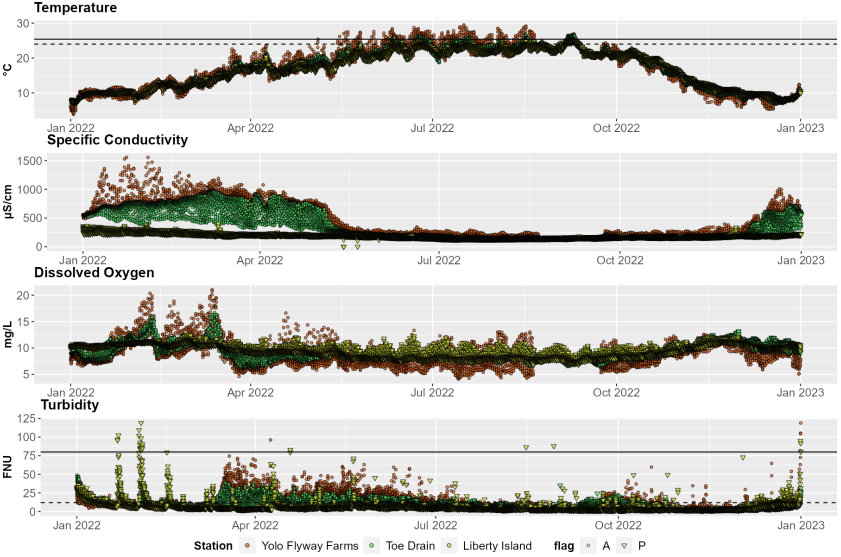 [Speaker Notes: And now
Illustrate how much data we collect
Characterize abiotic environment using…
Proxies for algal and cyanobacterial biomass
Detrital foodweb
Today focus on temp]
Thermal dynamics in tidal marshes
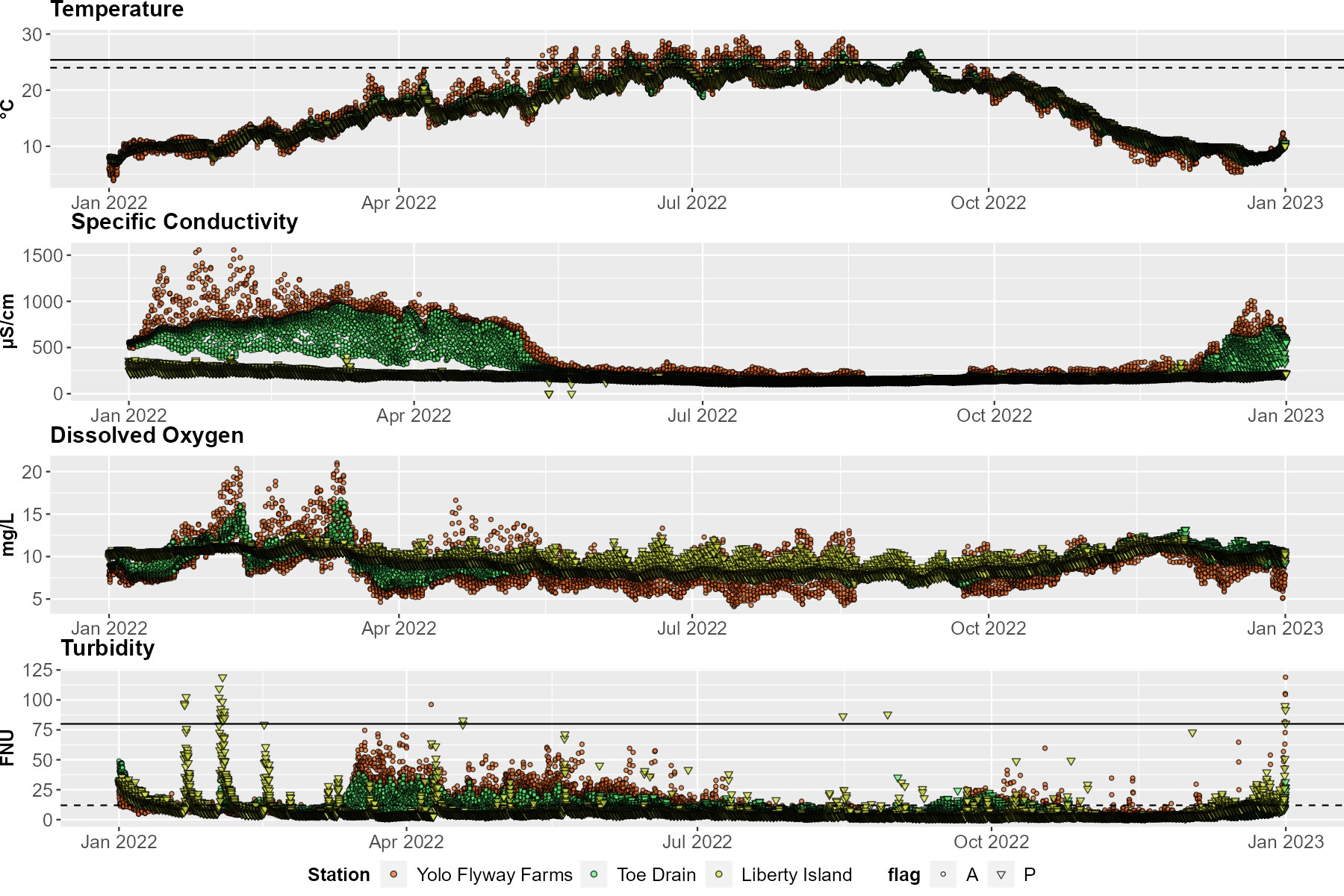 Yolo Flyway Farms
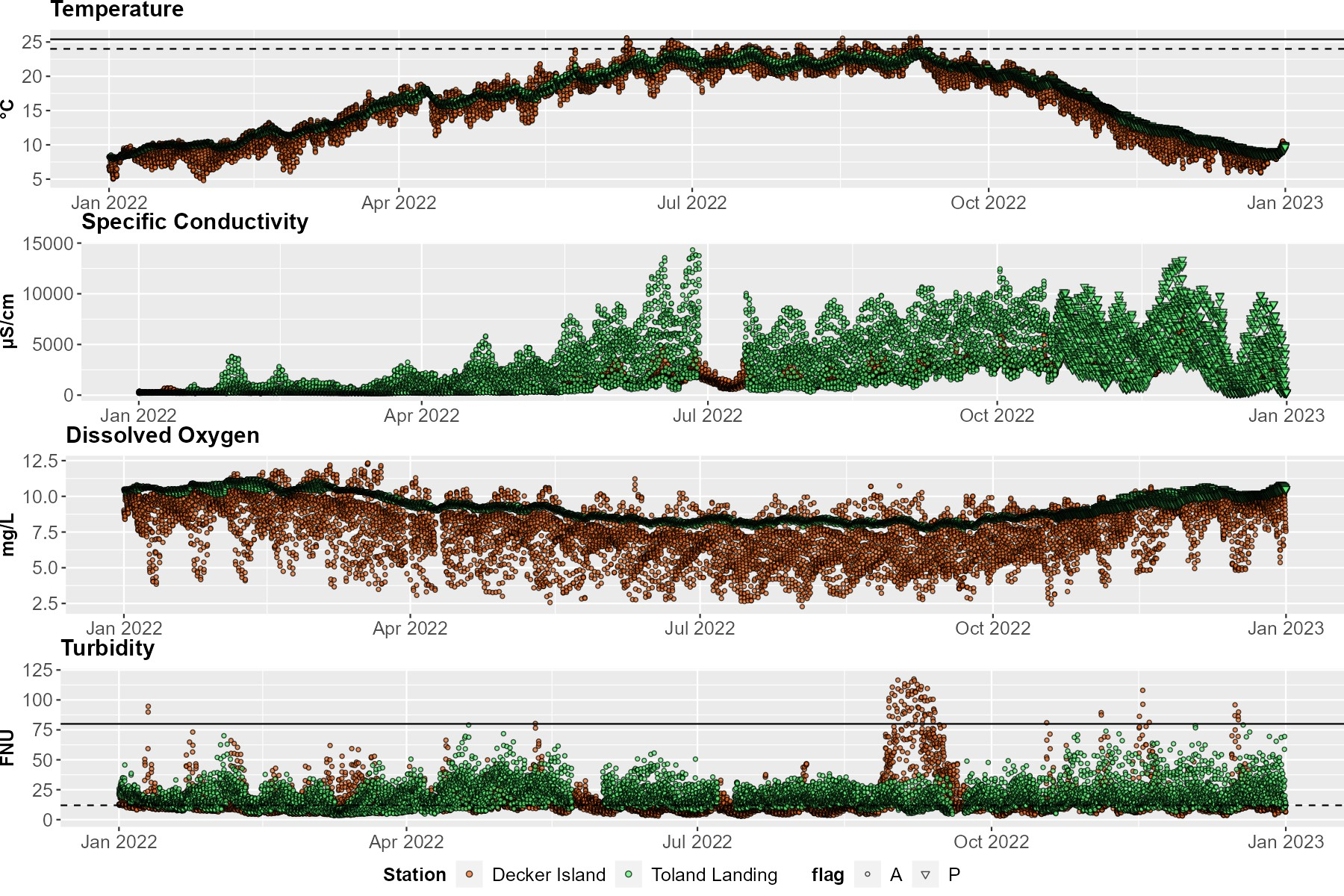 Decker Island
Restoration site
Adjacent waterbody
Juvenile Chinook salmon CTmax (dashed)
Delta Smelt CTmax (solid)
Reference site
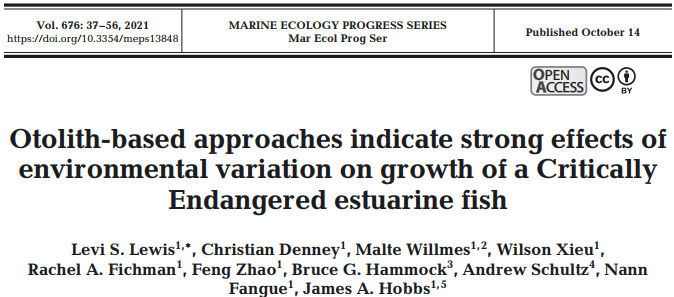 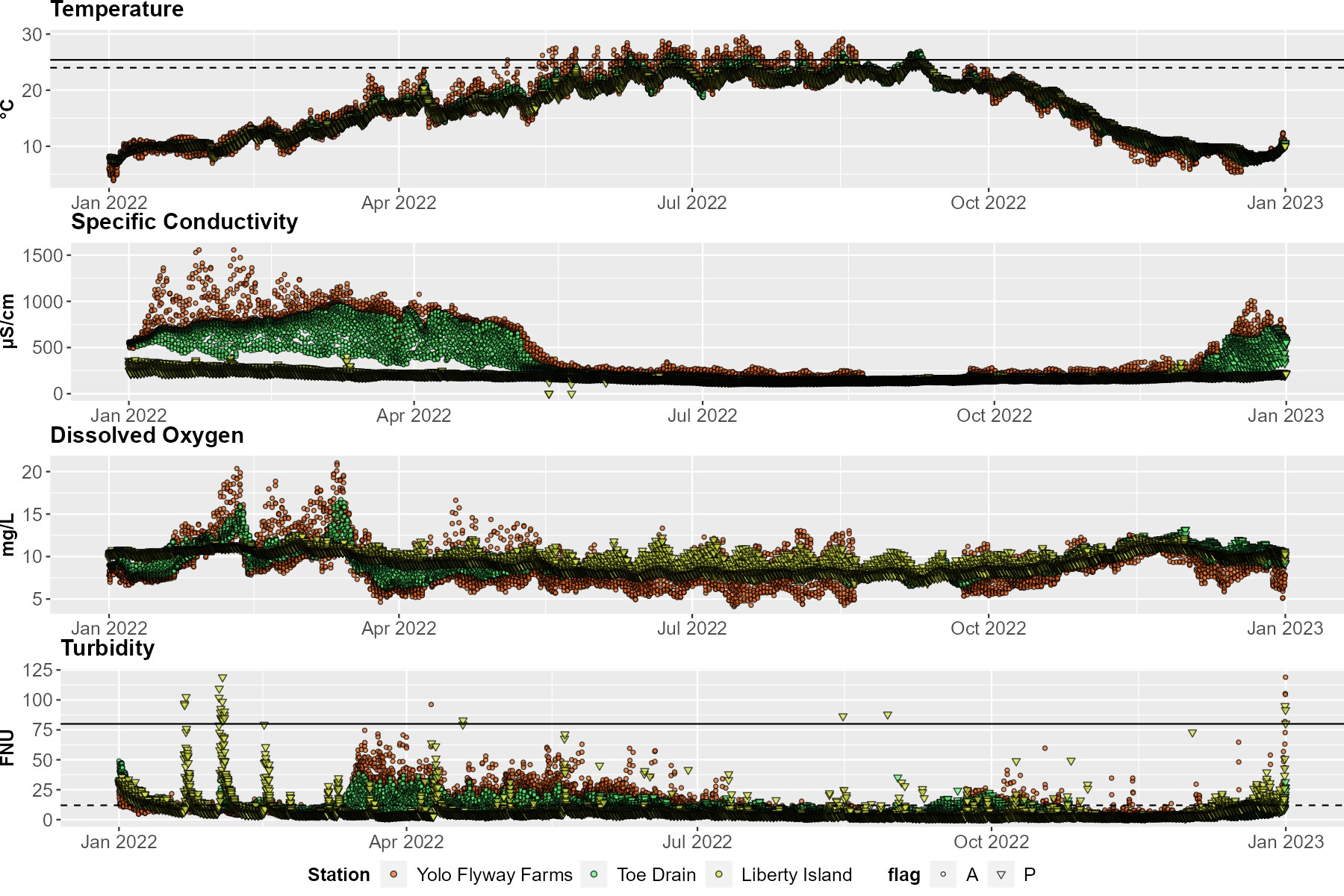 Yolo Flyway Farms
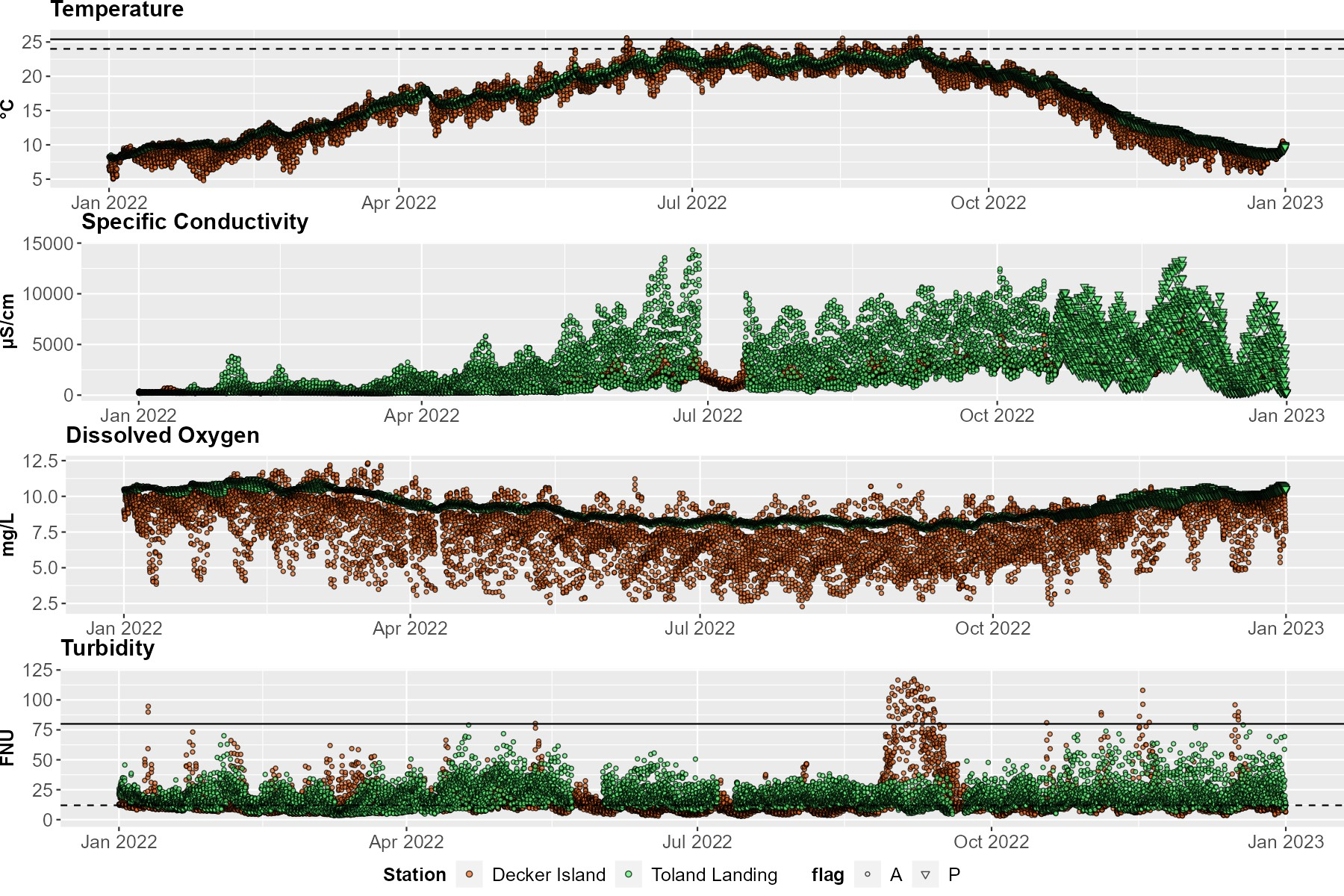 Decker Island
Restoration site
Adjacent waterbody
Reference site
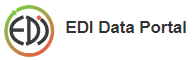 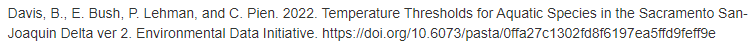 Both are suitable
Neither are suitable
[Speaker Notes: To distill the variability in temp with respect to more species
Heat map of daily temperature conditions
Compare site with respective adj waterbody
Use temp thresholds gathered by Bush et al]
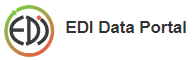 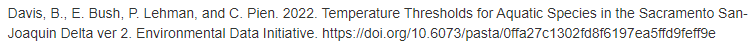 Both are suitable
Neither are suitable
[Speaker Notes: A lot of overlap in terms of both or neither being suitable at the same time
Note that some anadromous fish aren’t in the system at all times of the year]
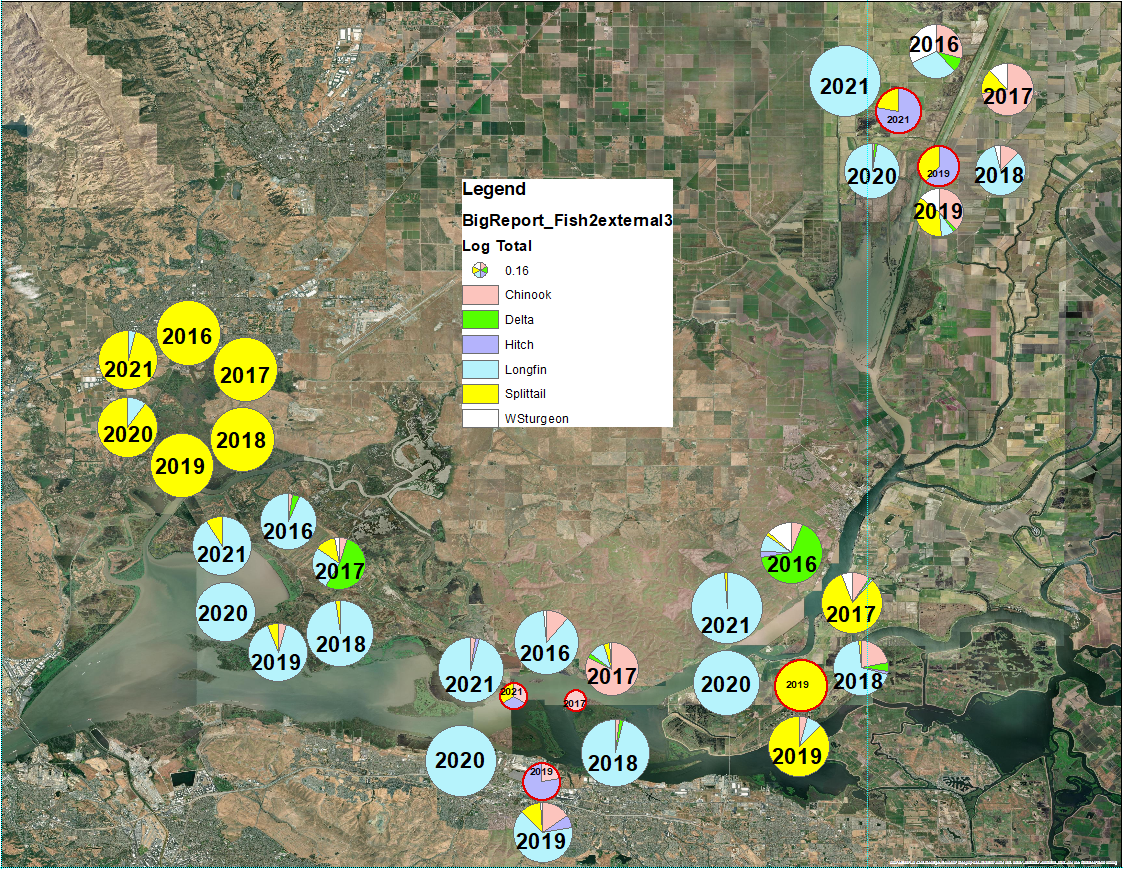 Inside restoration site
Chinook salmon
Delta Smelt
Hitch
Longfin Smelt
Splittail
White Sturgeon
[Speaker Notes: Now that you’ve seen the potential thermal habitat available for listed fish species, I’d like to show some fish data for context.
This figure shows the relative proportion of each species caught within and around the restoration sites
Pie charts with red border indicate catches from inside the restoration site
Right shows a white sturgeon caught earlier this month right outside the mouth of one of our sites]
[Speaker Notes: Now,
Show results from GAM
Modeled difference in temp
Function of DoY, ToD, depth of water]
Yolo Flyway Farms
[Speaker Notes: First, Yolo Flyway Farms
Temps about the same or warmer at or near high tide]
Yolo Flyway Farms
[Speaker Notes: Water coming off the wetland was generally warmer in the afternoon during the warm month]
Yolo Flyway Farms
[Speaker Notes: Much cooler water was available on the wetland at or around low tides occurring in the early morning hours]
Decker Island
[Speaker Notes: Now, if we look at Decker Island]
Decker Island
[Speaker Notes: There is a similar trend of cooler water available on-site during the low tides coinciding with early morning hours]
Thermal dynamics in tidal marshes
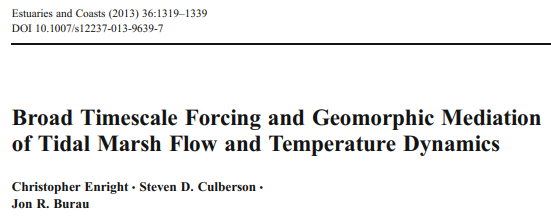 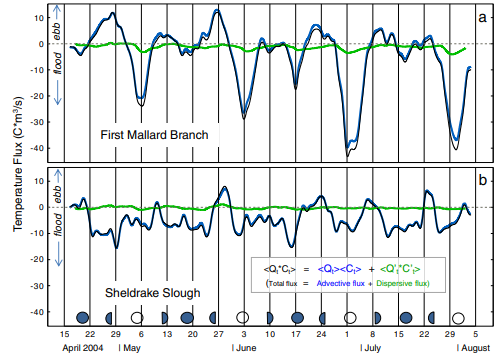 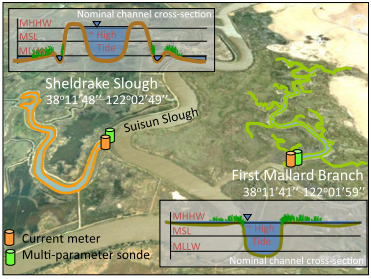 [Speaker Notes: Briefly, some of mechanisms behind this cooling have been described by Enright et al. 2013
They studied two channels – 1 with an adjacent marsh plain that if flooded periodically and 1 channel that has no interaction with the surrounding marsh plain
Found that greater cooling occurs when water overtops the marsh plain at night.  This allows for latent, sensible and long-wave heat transfer to the atmosphere.]
2023 and beyond…
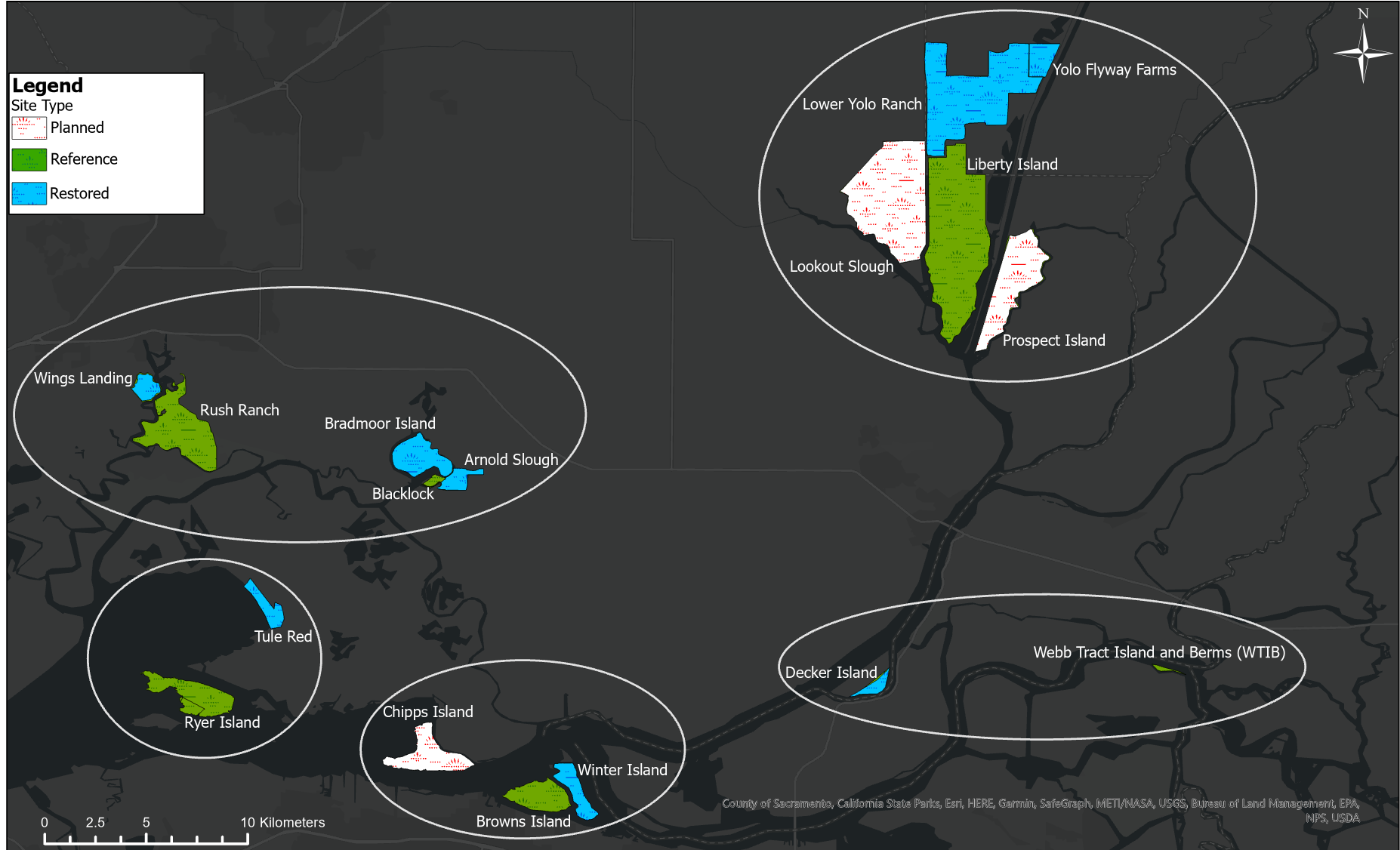 [Speaker Notes: With that,
Discuss progress since 2023 and future directins
Team at DWR deployed at every restoration site]
2023 and beyond…
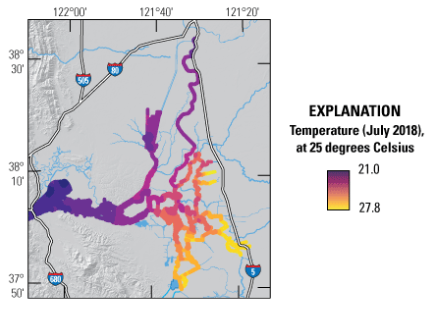 High-resolution mapping
HOBO temperature pendants
Bergamaschi et al. 2023
[Speaker Notes: Conduct mapping with a kayak over all the channels across spring-neap tidal cycle
Deploy hobo temperature pendants across restoration sites to add spatial resolution to our already large datasets with high temporal resolution]
Acknowledgements
CA Department of Water Resources
State Water Contractors


DWR Real-Time Data Subcommittee
DWR Tidal Habitat Restoration continuous monitoring team
Sam Bashevkin
Questions?